Circolo Didattico di Monte di Procida (NA)
ISCRIZIONI 
a.s. 2024/2025
SCADENZE
Le iscrizioni 
alla Scuola dell’Infanzia 
e alla classe prima della Scuola Primaria 
per l’anno scolastico 2024-2025 
possono essere effettuate 
dal 18 Gennaio 2024 al  10 Febbraio 2024
 
Nota Ministeriale n. 40055 del 12/12/2023
Modalità iscrizioniSCUOLA DELL’INFANZIA
Le iscrizioni vanno presentate alla segreteria della scuola in modalità cartacea, compilando l’apposito modulo. 
Il modulo iscrizioni è disponibile inoltre nei plessi di Scuola dell’ Infanzia del Circolo ed è scaricabile  online dal sito:
 http://www.circolodidatticomontediprocida.edu.it
Possono essere iscritti alla Scuola dell’Infanzia i bambini di età compresa tra i 3 e i 5 anni compiuti entro il 31 dicembre 2024. 
Possono essere iscritti anche i bambini che compiono il terzo anno di età entro il 30 aprile 2025.
Modalità iscrizioni SCUOLA PRIMARIA
Le iscrizioni, in base alla L. 135/2012, dovranno essere effettuate esclusivamente in modalità on line. 
È possibile iscrivere alle classi prime della Scuola Primaria i bambini che compiono 6 anni di età entro il 31 dicembre 2024. 
Possono essere iscritti anche i bambini che compiono 6 anni entro il 30 aprile 2025.
Per presentare la domanda di iscrizionealla Scuola Primaria
Le domande di iscrizione on line devono essere presentate dalle ore 8:00 del giorno 18 gennaio 2024 alle ore 20:00 del 10 febbraio 2024.   I genitori e gli esercenti la responsabilità genitoriale (affidatari, tutori) possono accedere al sistema di iscrizioni on line all’interno della Piattaforma UNICA, sezione “Orientamento” (https://unica.istruzione.gov.it/it/orientamento/iscrizioni), utilizzando le proprie credenziali SPID (Sistema Pubblico di Identità Digitale), CIE (Carta di identità elettronica), CNS (Carta Nazionale dei Servizi) o eIDAS (electronic IDentification Authentication and Signature).
Il Circolo didattico di Monte di Procida offrirà un servizio di consulenza per le famiglie previa prenotazione al numero 081 8681260 oppure all’indirizzo mail naee150001@istruzione.it
I codici meccanografici
Nel modulo di iscrizione bisogna inserire il codice meccanografico della scuola.
Di seguito i  codici meccanografici dei Plessi di Scuola Primaria del Circolo didattico di Monte di Procida:
	Plesso              Codice meccanografico
	CAPOLUOGO      NAEE150012 
	CORRICELLA      NAEE15009A 
	MONTEGRILLO   NAEE150034 
	TORRIONE         NAEE150023
NEWS
Si informa che dall’ anno scolastico 2024/2025 i plessi scolastici insistenti sul territorio comunale di Monte di Procida saranno riuniti in un’unica istituzione scolastica, come da delibera Regione Campania n° 816  del 29/12/2023.
In questa fase transitoria le iscrizioni saranno gestite separatamente dai due attuali istituti:
Circolo Didattico Monte di Procida
I.C. A. Vespucci
I Plessi  di  Scuola dell’ Infanzia
Plesso Scuola dell’Infanzia CAPOLUOGO via Torrione
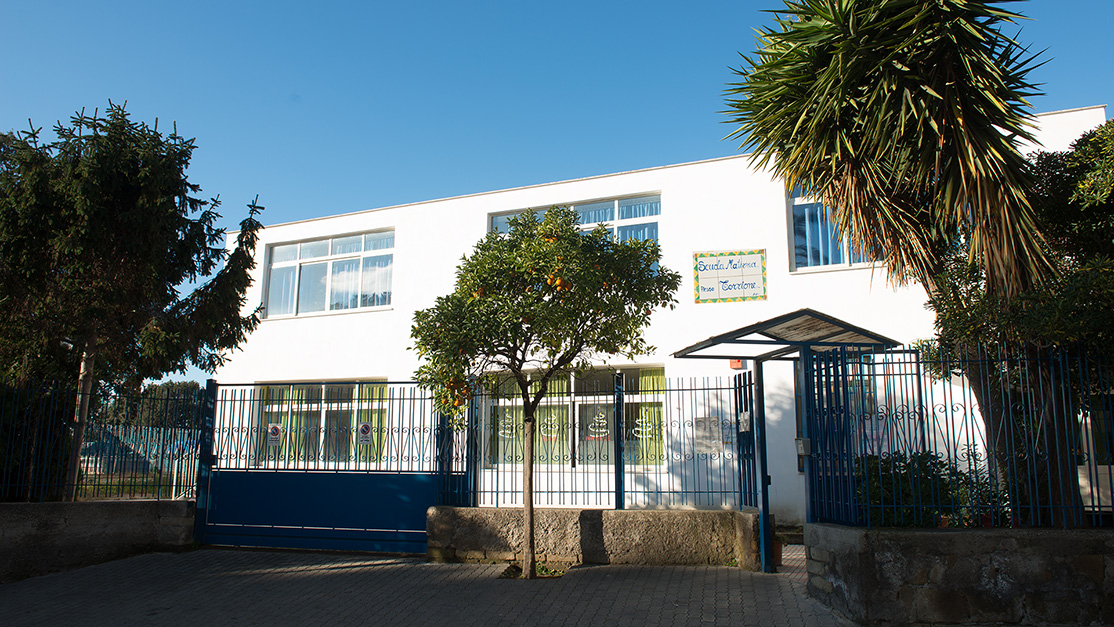 Plesso Scuola dell’Infanzia GAVETA via Amedeo
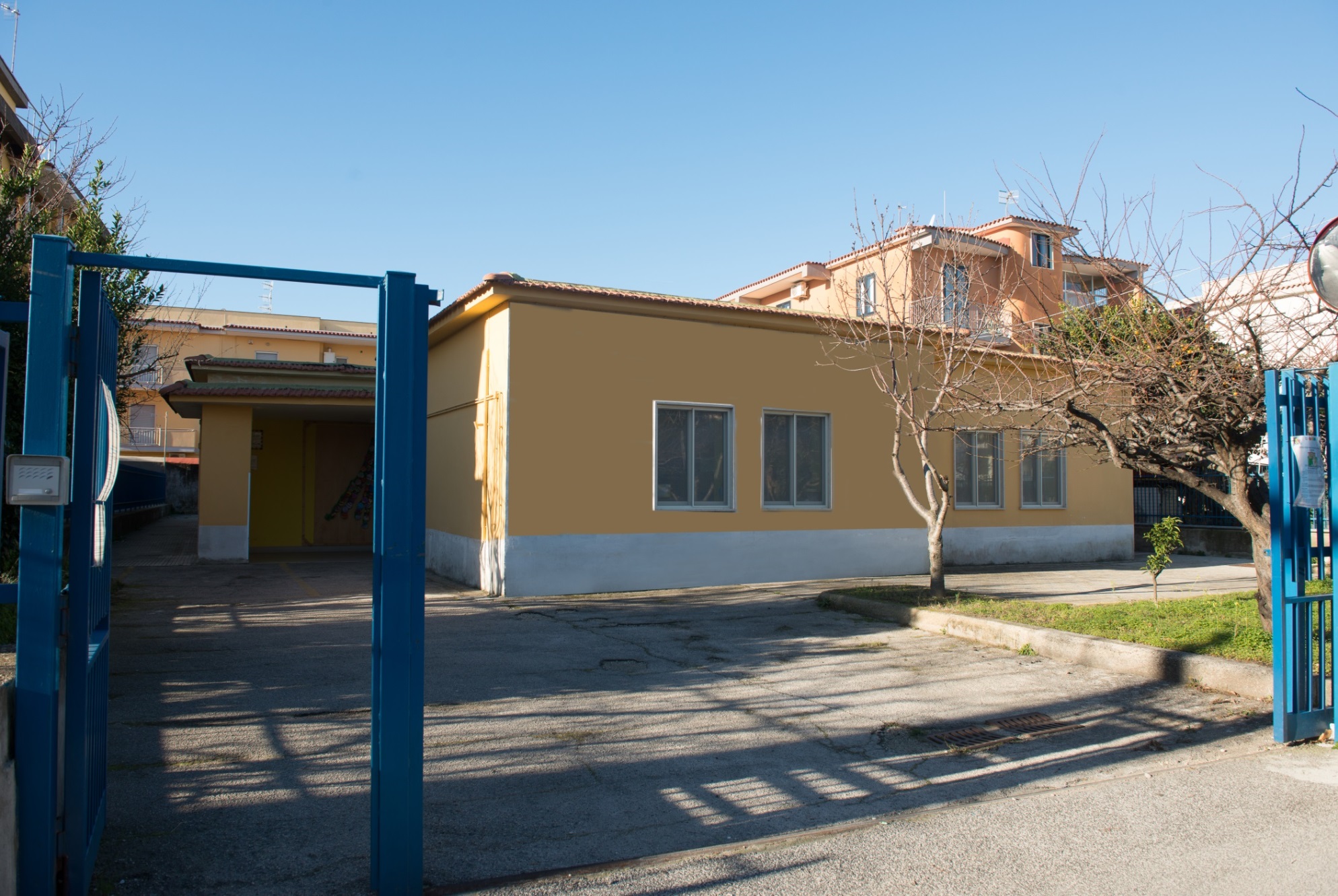 Plesso Scuola dell’InfanziaCASEVECCHIE Parco Sereno
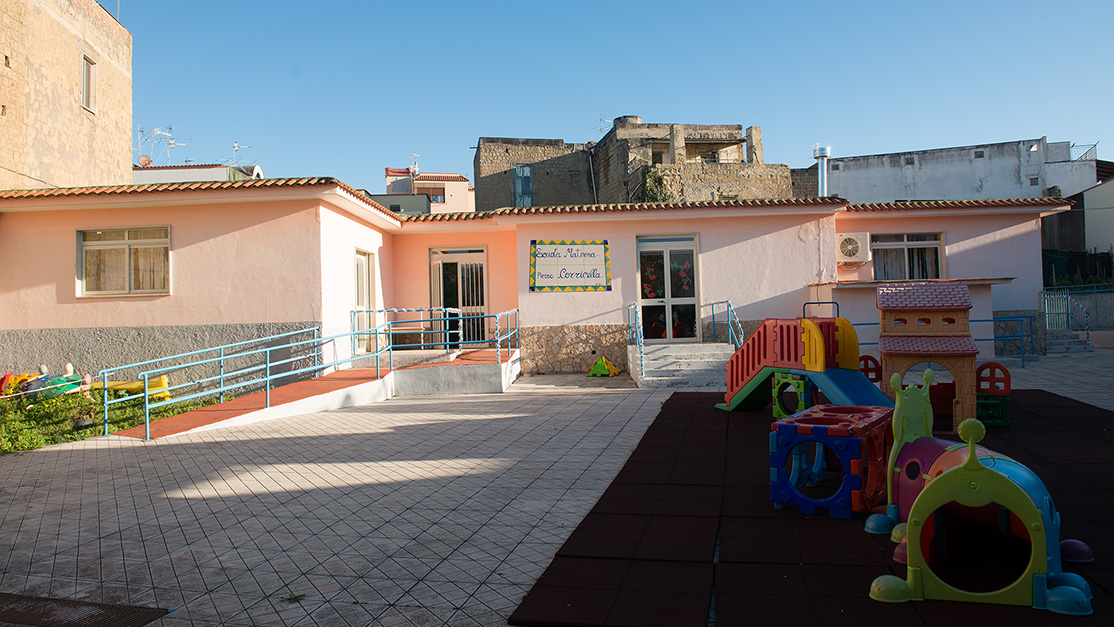 I Plessi di Scuola Primaria
Plesso Scuola PrimariaCAPOLUOGO Corso Garibaldi
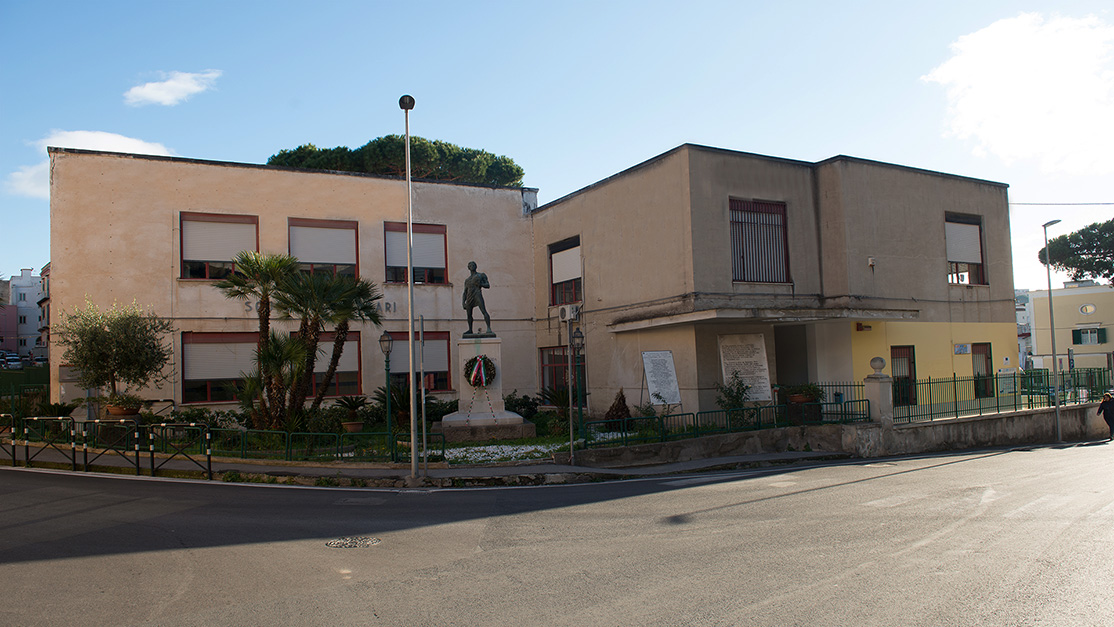 Plesso Scuola PrimariaCORRICELLA Via Filomarino
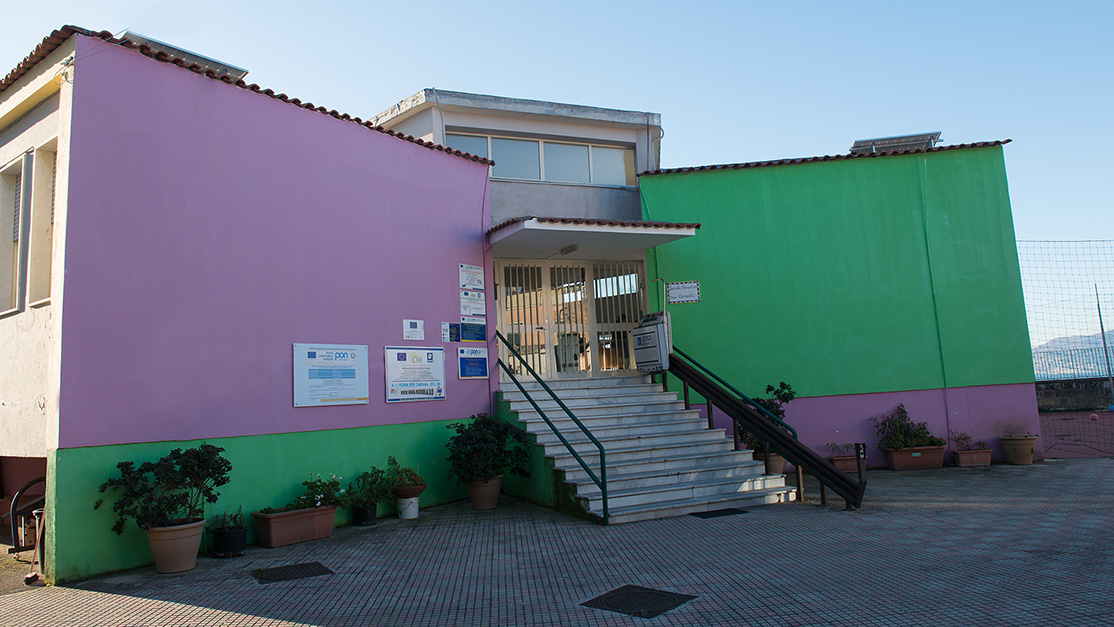 Plesso Scuola PrimariaMONTEGRILLO via Principe di Piemonte
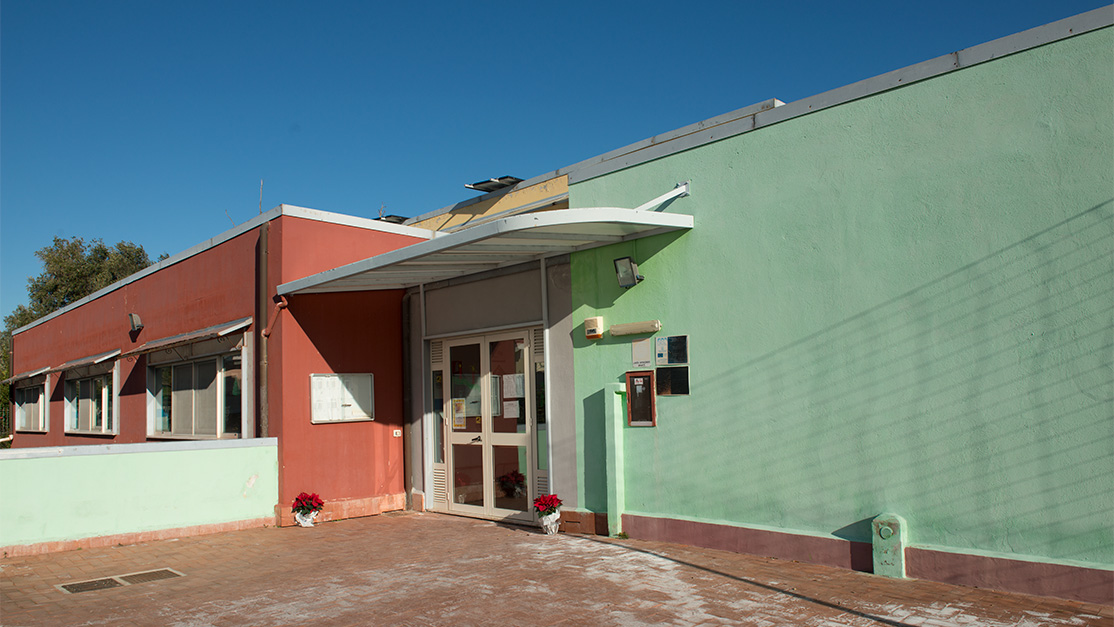 Plesso Scuola PrimariaTORRIONE via Torrione
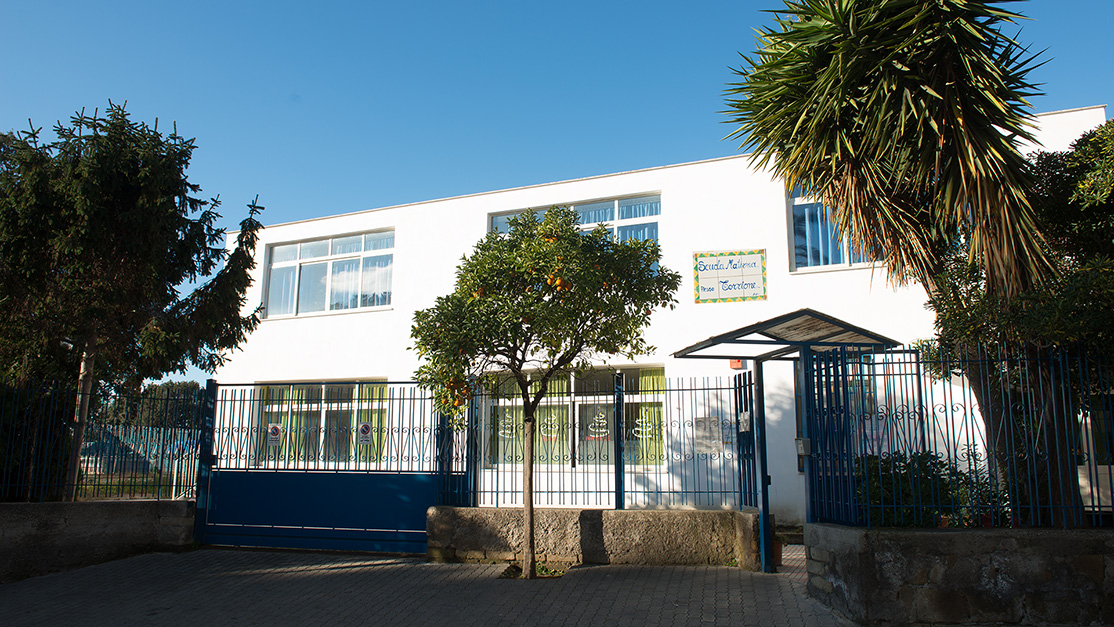